স্বাগতম
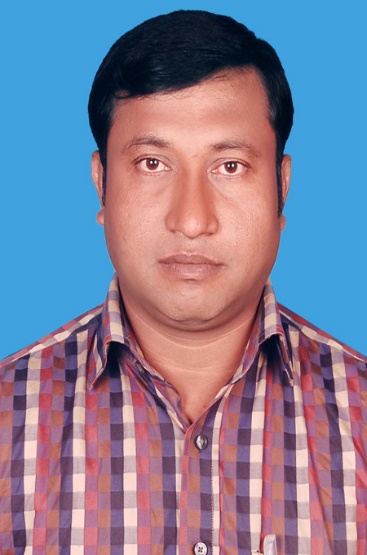 Aveyj Kvjvg AvRv` iæ‡ej,
সহকারী শিক্ষক
knx` AvjvDwÏb D”P we`¨vjq, wgR©vcyi, cvKzw›`qv, wK‡kviMÄ|
cvV cwiwPwZ      বিষয়ঃ হিসাব বিজ্ঞানশ্রেণিঃনবম
লেনদেন ও লেনদেনের প্রকৃতি
লেনদেন
লেনদেন নয়
শিখনফলঃএই পাঠ শেষে শিক্ষার্থীরা---১।লেনদেন কী তা বলতে পারবে২।লেনদেনের প্রকৃতি সনাক্ত করতে পারবে।৩।লেনদেনের কয়টি পক্ষ থাকে তা বলতে পারবে ।
লেনদেন অর্থ
গ্রহণ
প্রদান
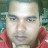 ১,০০০ টাকা
মানিক(প্রদান কারী)
রতন(গ্রহন কারী)
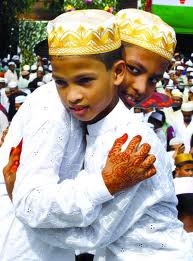 অর্থ সংশ্লিষ্ট নয়
অর্থ সংশ্লিষ্ট
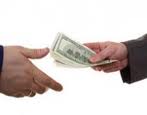 দ্বৈত সত্তা
গ্রহণ কারী
প্রদান কারী
দলীয়  কাজঃ
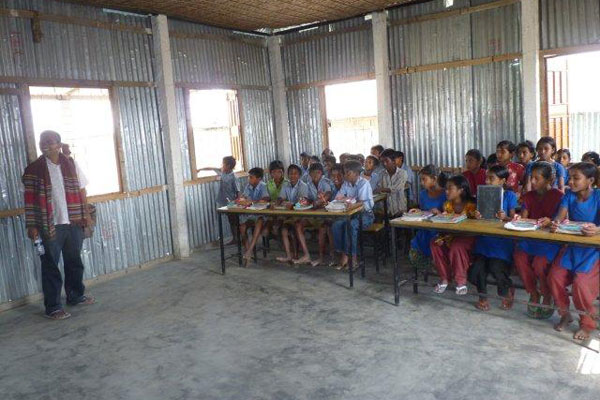 ১।লেনদেনের গ্রহণ  ও প্রদান বলতে কী বুঝ। 
২।লেনদেন নয় এমন দুইটি  ঘটনা উল্লেখ কর ।
মূল্যায়ন
১।লেনদেন শব্দটির আভিধানিক অর্থ কী ।
-গ্রহণ ও প্রদান
২।ব্যবসায়ের একজন ম্যানেজারের মর্ত্যু হল এটি কি লেনদেন
-লেনদেন নয়
বাড়ির কাজঃ
১।প্রত্যেক লেনদেন ঘটনা,প্রত্যেক 
ঘটনা লেনদেন নয়-ব্যাখ্যা কর।
ধন্যবাদ
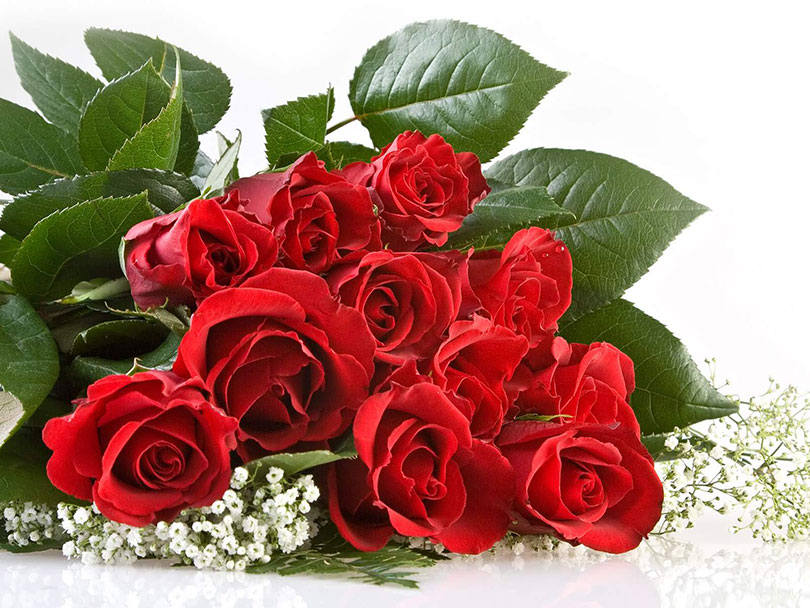